The Millennium
Part 1 of 2
Dr. Rick Griffith • Jordan Evangelical Theological Seminary • BibleStudyDownloads.org
26
Why Study General Eschatology?
Biblical emphasis
Foundational nature
Spiritual warfare against our hope
Revelation 20:1-3 (NAU)
1Then I saw an angel coming down from heaven, holding the key of the abyss and a great chain in his hand. 2And he laid hold of the dragon, the serpent of old, who is the devil and Satan, and bound him for a thousand years; 3and he threw him into the abyss, and shut it and sealed it over him, so that he would not deceive the nations any longer, until the thousand years were completed; after these things he must be released for a short time.
Revelation 20:4 (NAU)
4Then I saw thrones, and they sat on them, and judgment was given to them. And I saw the souls of those who had been beheaded because of their testimony of Jesus and because of the word of God, and those who had not worshiped the beast or his image, and had not received the mark on their forehead and on their hand; and they came to life and reigned with Christ for a thousand years.
Revelation 20:5-6 (NAU)
5The rest of the dead did not come to life until the thousand years were completed. This is the first resurrection. 6Blessed and holy is the one who has a part in the first resurrection; over these the second death has no power, but they will be priests of God and of Christ and will reign with Him for a thousand years.
27
Amillennialism
Second Coming
Spiritual reign of Christ
Tribulations
Church Age
Eternal Kingdom
Judgment
27
Postmillennialism
Second Coming
Golden Age      of the Gospel
Tribulations
Church Age
Eternal Kingdom
Judgment
27
Premillennialism
Second Coming
Second    Advent
=
Tribulation
Millennium
Church Age
Eternal Kingdom
7 years
1000 years
Judgment
Judgment
A Dispensational Timeline
57
Great
White
Throne
(Rev. 20:11-14)
Rapture(1 Thess. 4:13-18)
2nd Advent
(Zech. 14:3-5)
Church Age
Tribulation
(Zech. 14:1-2)
Millennium
(Zech. 14:6-21)
Gog & Magog (Armageddon)(Ezek. 38–39)
Gog and Magog Revisited
(Rev. 20:7-10)
Is there a future for ethnic believing Israel?
Dispensational
Premillennialism
Amillennialism & 
Postmillennialism
Israel has a future
Church is new Israel
Israel has no future
Church & Israel distinct
Covenant
Premillennialism
[Speaker Notes: Covenant premillennialism seeks to bridge between dispensationalism and the amil/postmil views. Their advocates have largely convinced believers that it was the first view taught I the early church, so they are also called historic premil. But since the covenant premil view is posttrib in its view of the Tribulation, this would imply that the early church was posttrib. In reality, most of the early fathers believed in imminency that leads to a pretrib position, though none of these terms were yet coined.

In any event, both premil views believe in a prophetic future for ethnic Israel, though the covenant view does this inconsistently while seeking also to hold the opposite view that the Church is the “new Israel.”
__________
Common Arabic-260
Common English-230
ES-06-Millennialism Intro-6
ES-07-Premil/Dispensational-10
ES-16-Kingdom&Millennialism-14
NS-06-Romans9-11-slide]
NTS 424
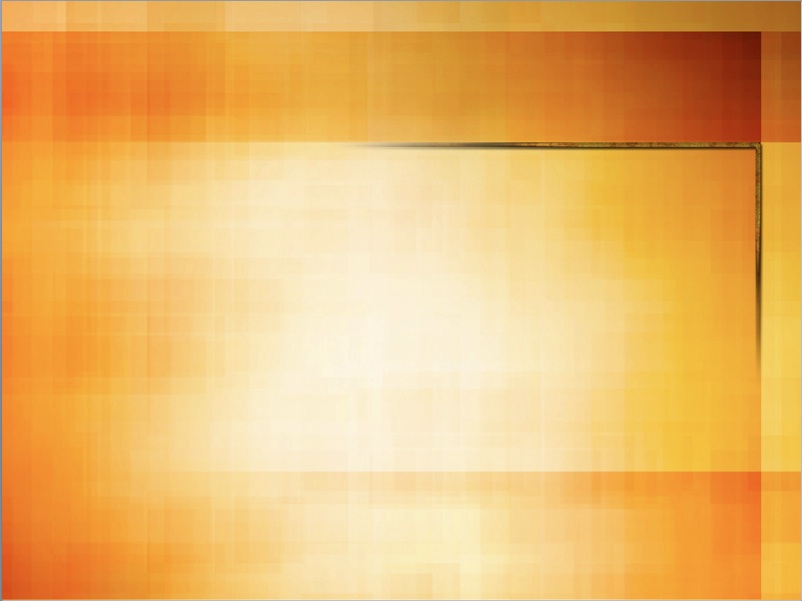 Revelation 20:4-6 Diagrammed
4band they came to life and reigned with Christ for a thousand years.
4aThen I saw thrones, and they sat on them, and judgment was given to them. And I saw the souls of those who had been beheaded because of their testimony of Jesus and because of the word of God, and those who had not worshiped the beast or his image, and had not received the mark on their forehead and on their hand…
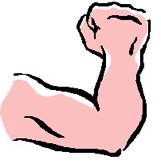 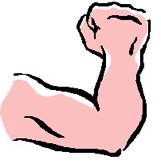 1000 years
5bThis is the first resurrection. 6aBlessed and holy is the one who has a part in the first resurrection; over these the second death has no power…
6bbut they will be priests of God and of Christ and will reign with Him for a thousand years.
5aThe rest of the dead did not come to life until the thousand years were completed.
28
Dispensationalism
Definition: Dispensationalism is a theological system of normal interpretation that distinguishes between Israel and the Church to the degree that national Israel still has a future as a believing nation on earth after the return of Christ.
Dispensationalists Like Charts
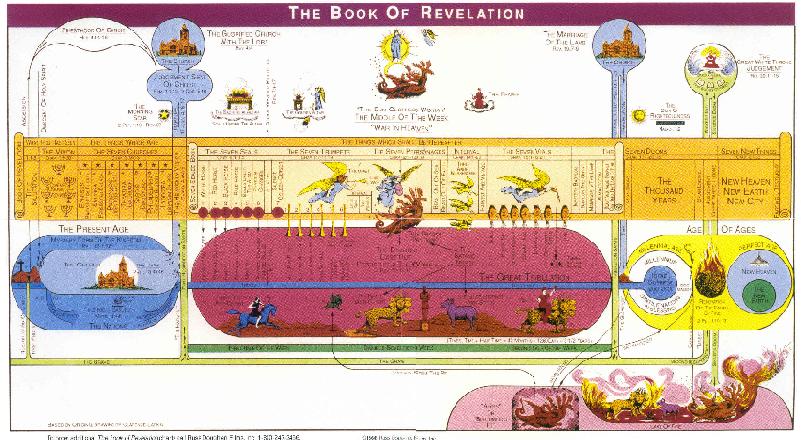 www.armageddonbooks.com
Dispensationalists Like Charts
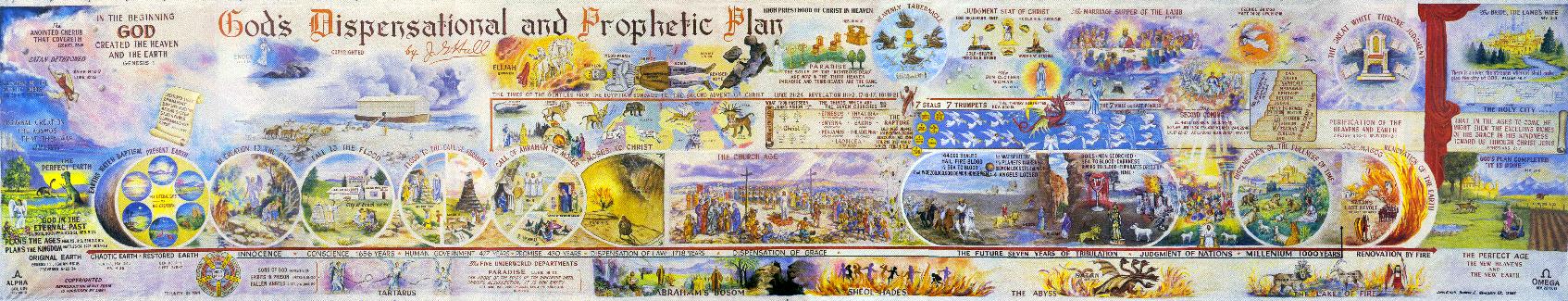 www.armageddonbooks.com
Dispensationalists Like Charts
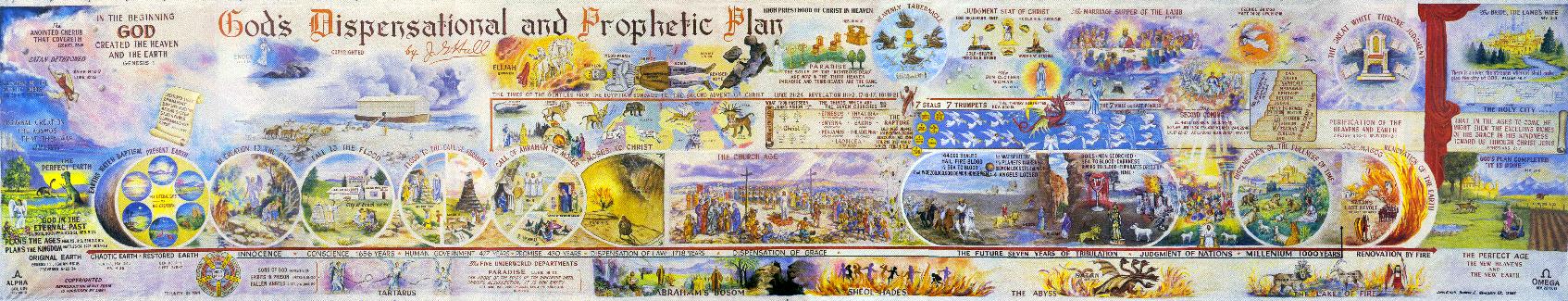 www.armageddonbooks.com
Dispensationalists Like Charts
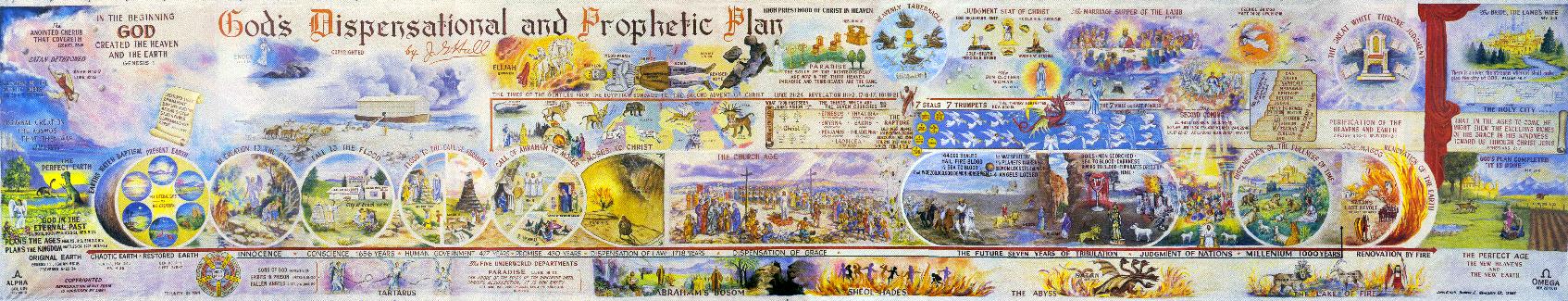 www.armageddonbooks.com
Dispensationalists Like Charts
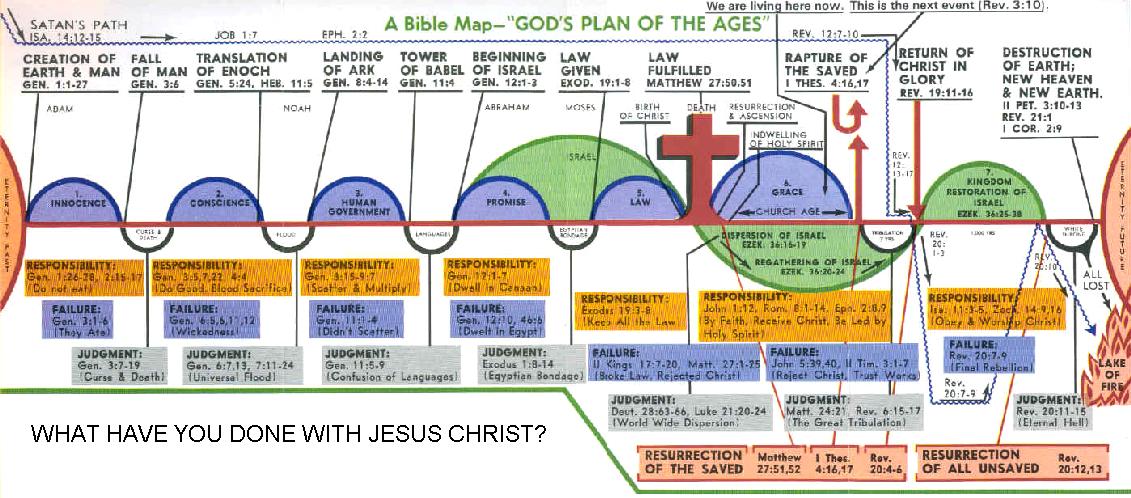 www.armageddonbooks.com
What's the Difference?
29
What's the Difference?
29
What's the Difference?
29
What's the Difference?
29
22-23
A Literal Kingdom for David's Line
Ordinary language for "kingdom" is used
Prophets interpreted the kingdom literally
Israel interpreted the kingdom literally
586 BC kingdom overthrown is the same kind
The Davidic Covenant relates only to Israel
David saw the covenant applying only to Israel
Portions have been fulfilled literally
David's throne is not related to Christ's present session in heaven
John, Jesus, the 12, and the 70 all offered Israel a literal kingdom (Matt. 3:11; 4:17; 10:7; Luke 10:1, 9)
Black
Get this presentation for free!
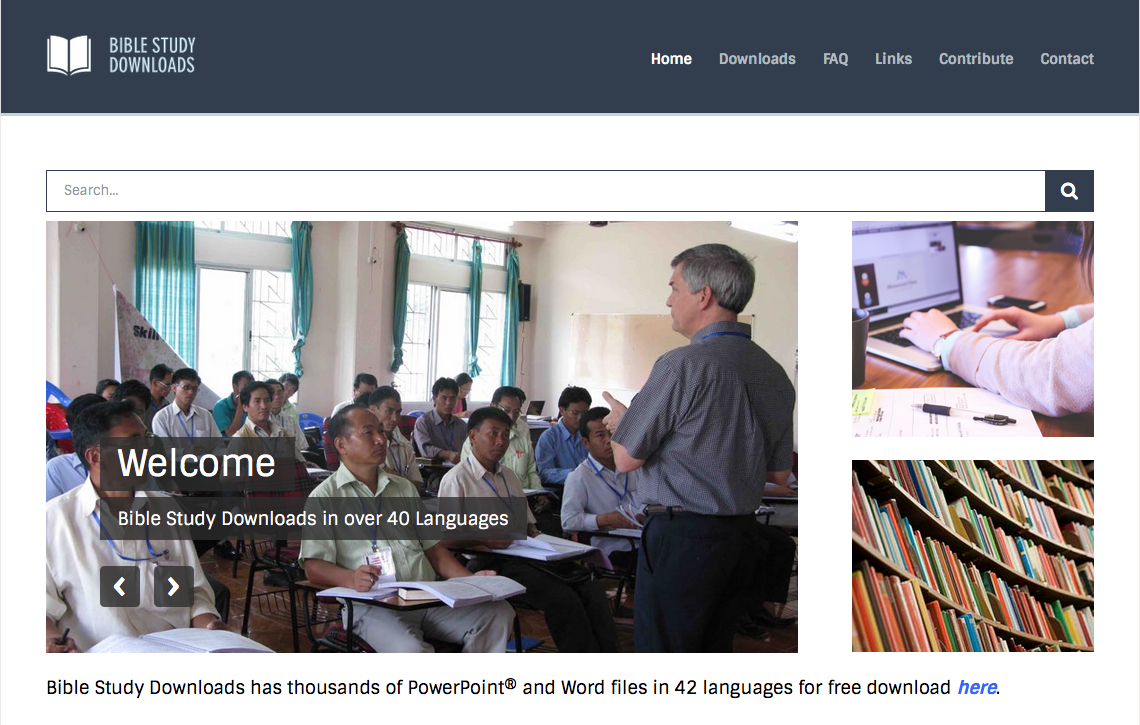 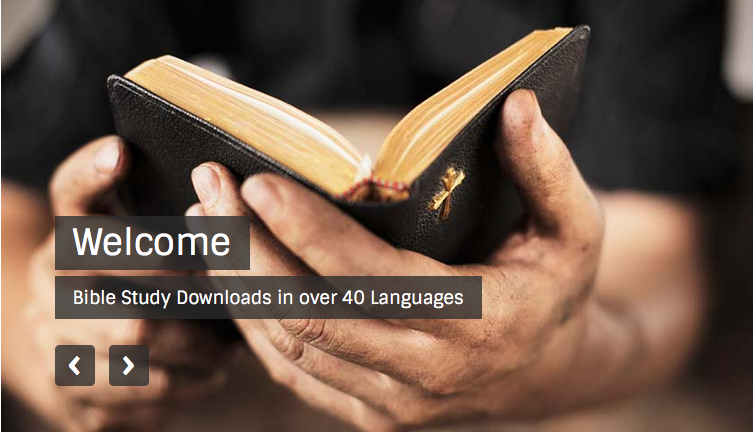 Future (Eschatology) at BibleStudyDownloads.org
[Speaker Notes: Future (fu)
Eschatology]